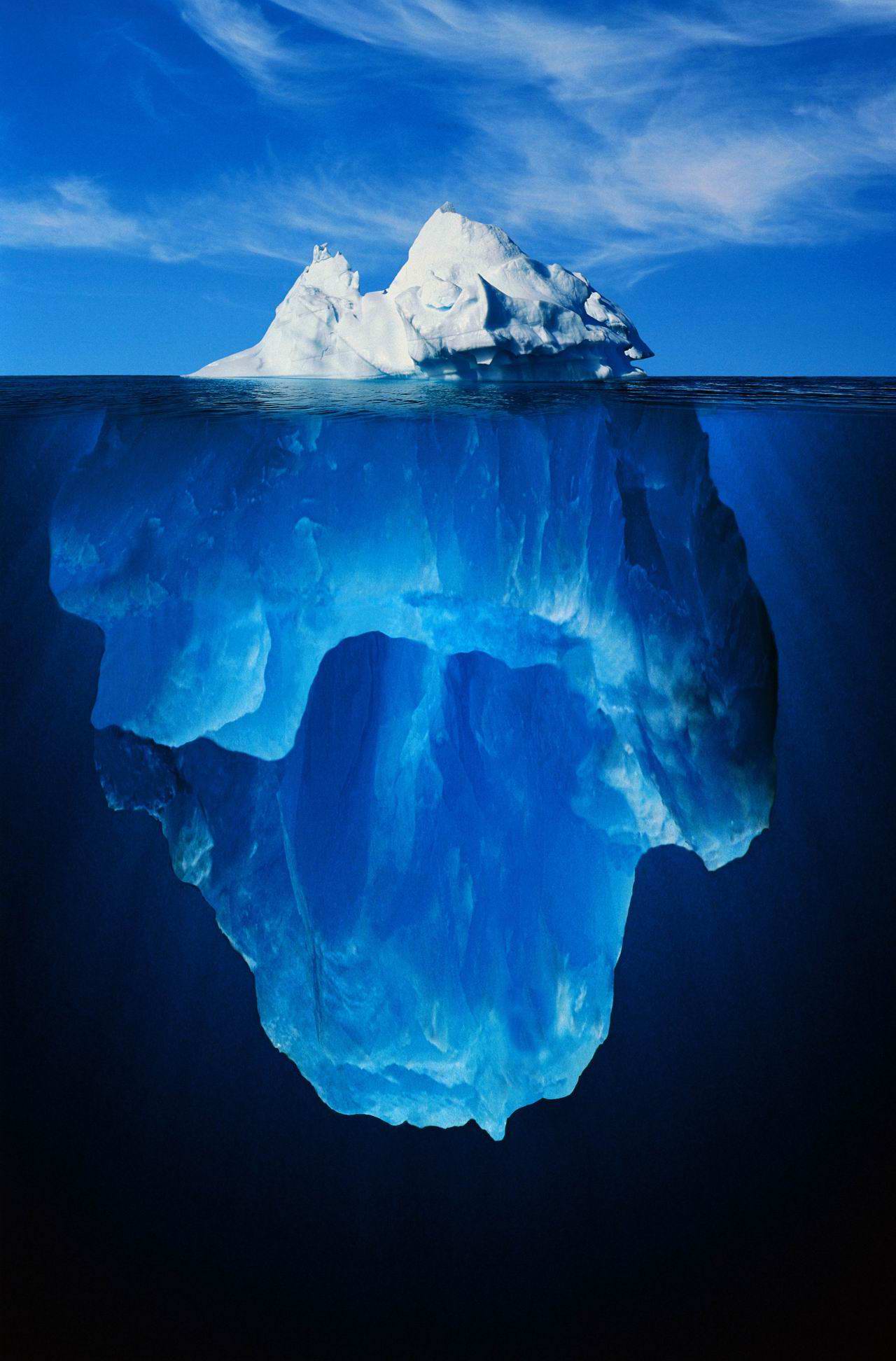 Welcome to the Medical Paediatric Psychology Service! (We don’t know how many of us are in our service, but we do know we are liberating our worlds!).
Dr Jim Lemon
‘IGNITE’ ACBS WORLD CONFERENCE 
BERLIN 2015
[Speaker Notes: This presentation is about how we are evolving and engaging with the networks of people around us to grow and nurture a service  and community]
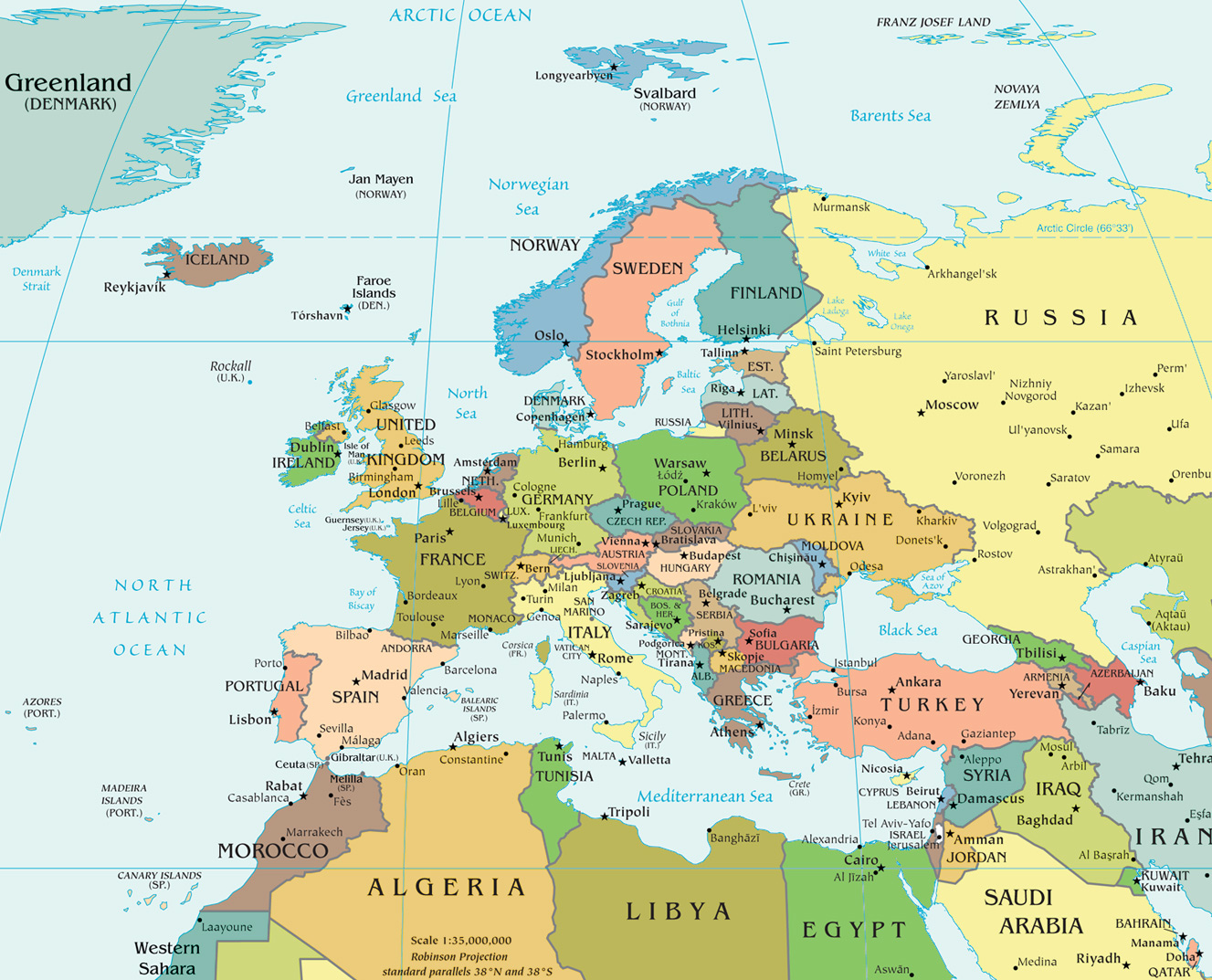 [Speaker Notes: We’ll join this journey in South West Scotland
This is area where are I live. It’s a largely rural area, with a population of about 150,00 people spread out over approx 2,500 square miles
60 people per square mile (wikipedia has Berlin at 10,000)
Main town is Dumfires and this is where our hospital is]
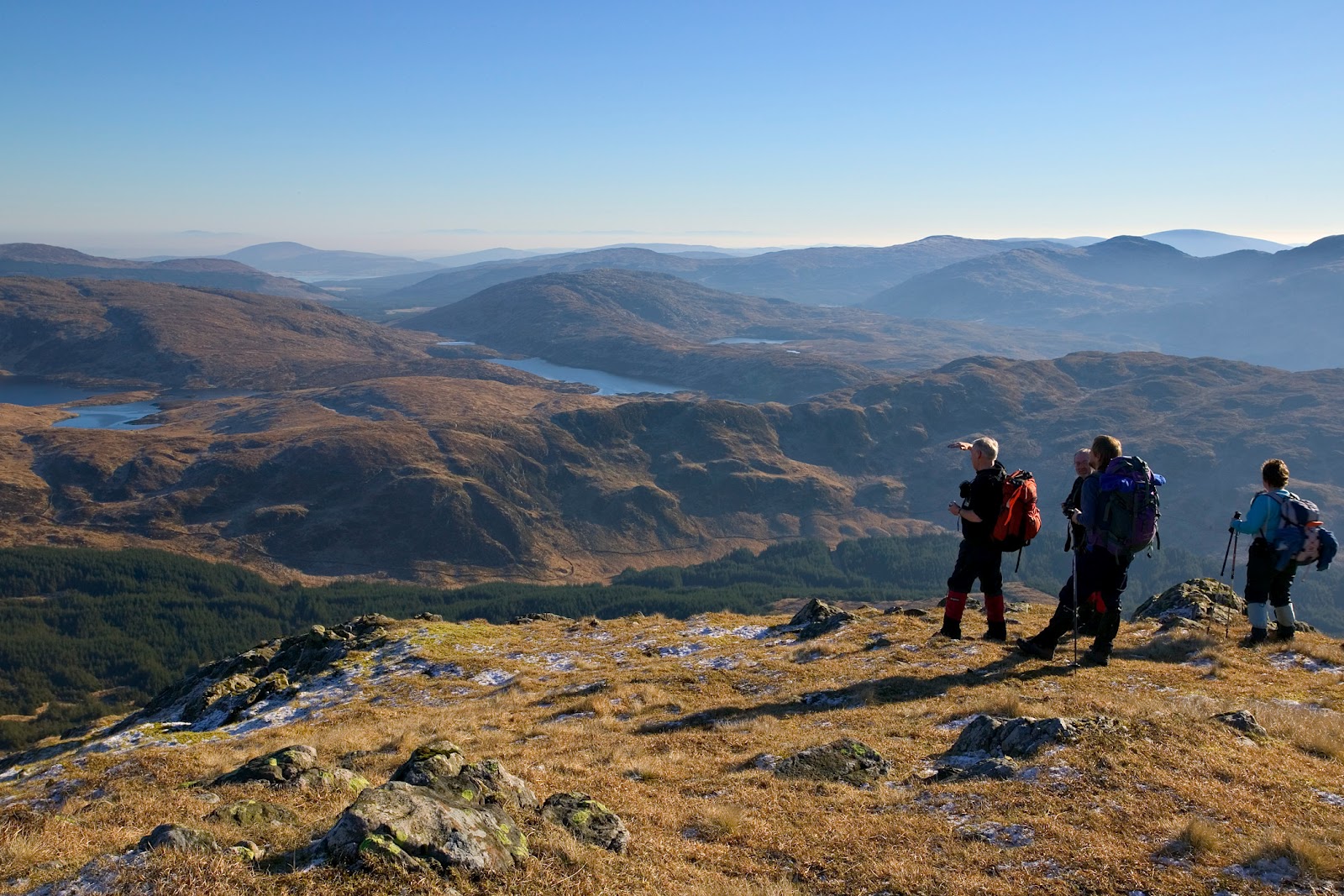 [Speaker Notes: One post 
Prior to 2012 there was no medical paediatric psychology service. Families would either have to travel up to the big hospitals up in Glasgow or Edinburgh or else be seen in local mental health services.
In 2012 we managed to get one post to cover well, whatever we could!]
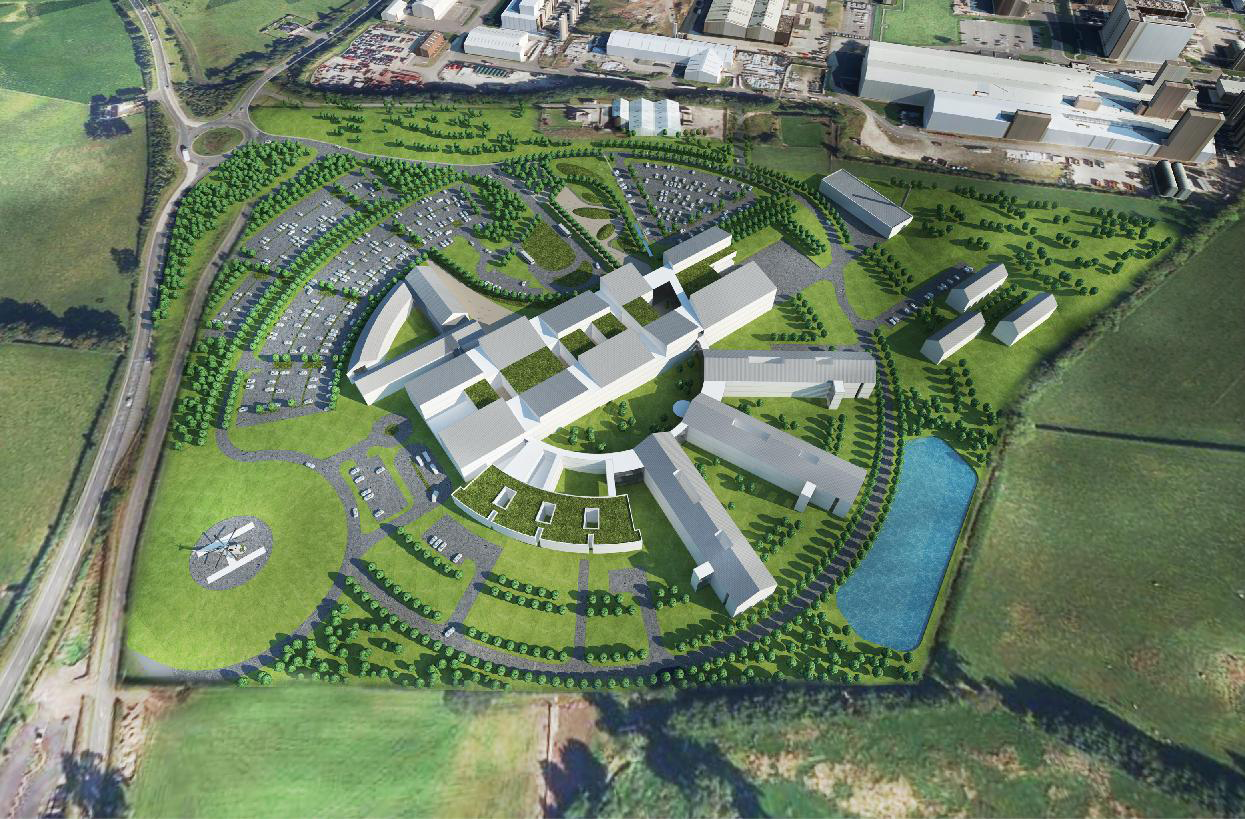 [Speaker Notes: Local services
6 consultant paeds 6 now 2 ccns
Conditions.,..]
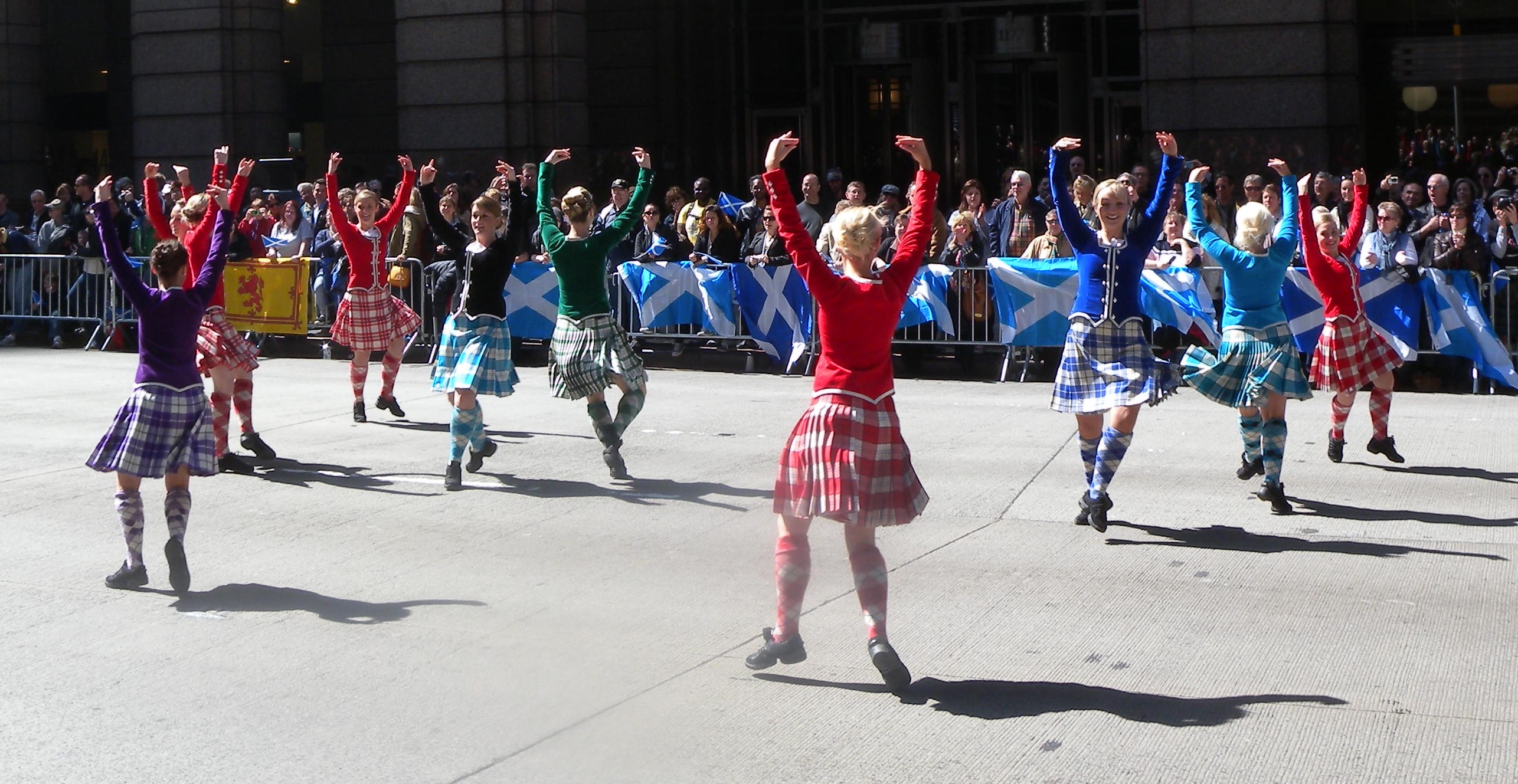 [Speaker Notes: Links with sppn]
[Speaker Notes: A new dawn – what would it look like – our vision]
“
[Speaker Notes: Nurturing environment – across whole system]
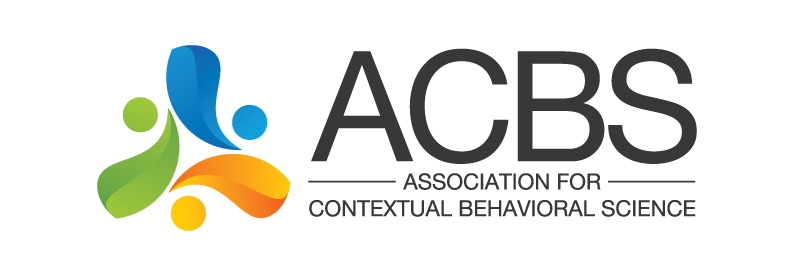 David Gillanders
Nuno Ferreira
Louise Hayes
Russ Harris
And more and more!
[Speaker Notes: 1:1 work adherence etc]
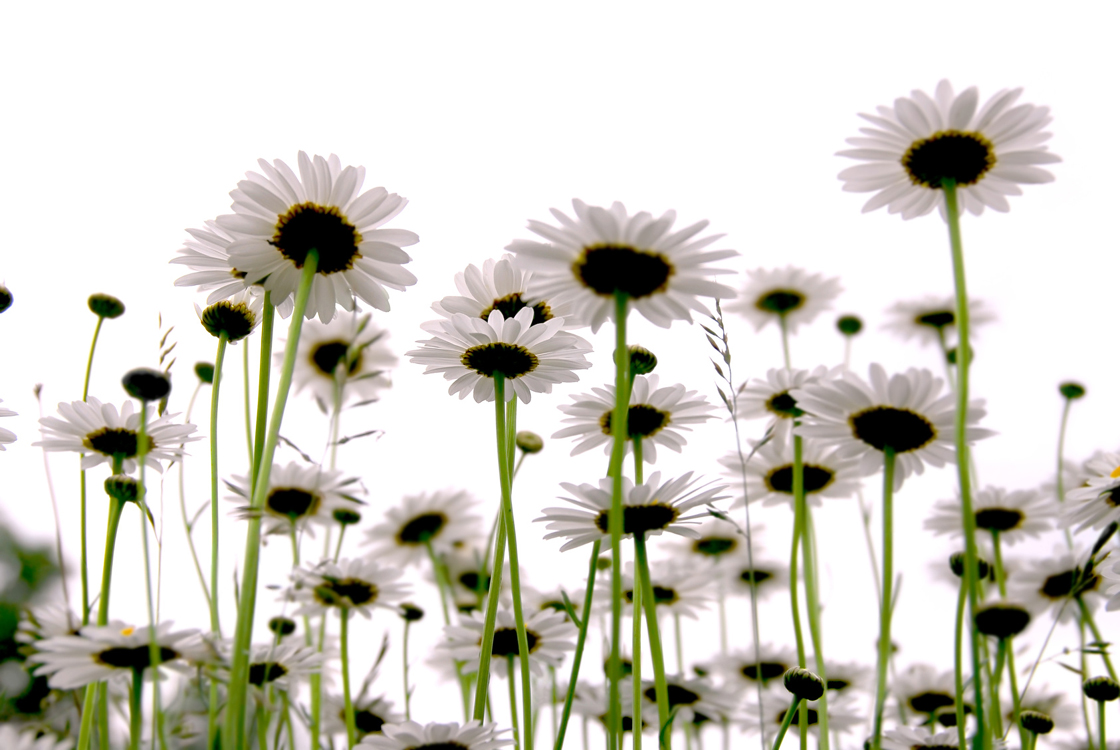 [Speaker Notes: Patients improved]
Clinicians were interested!
[Speaker Notes: Clinicians became interested in how]
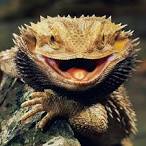 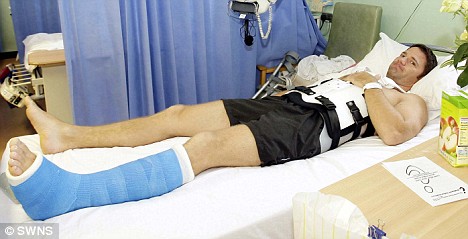 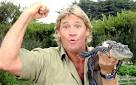 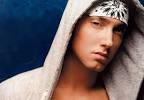 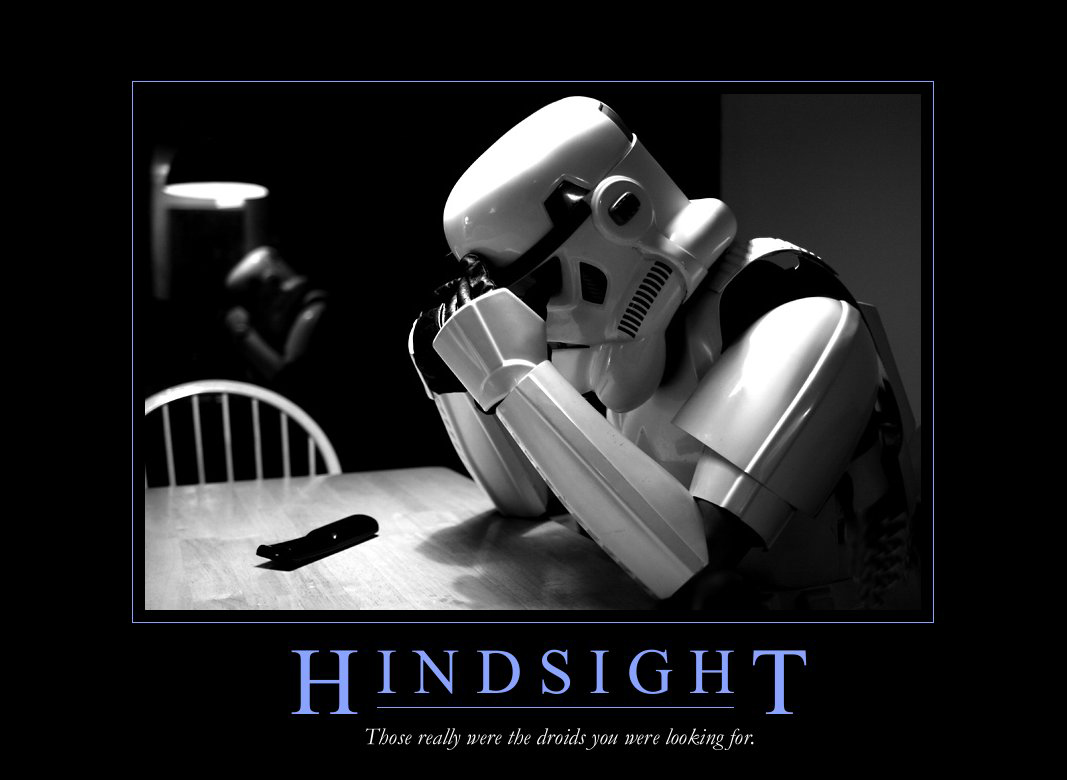 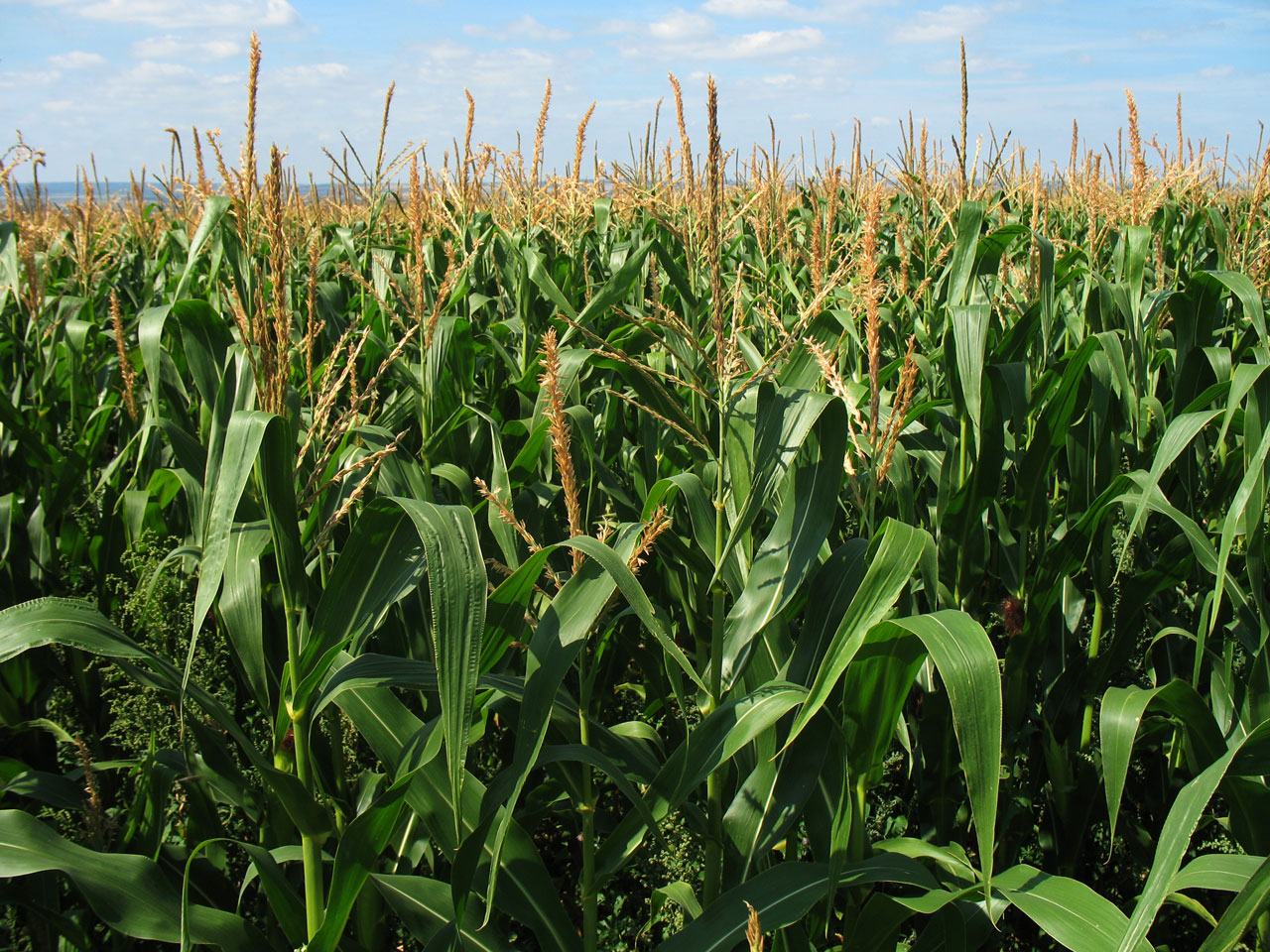 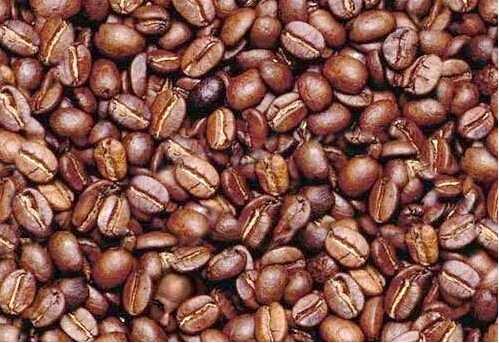 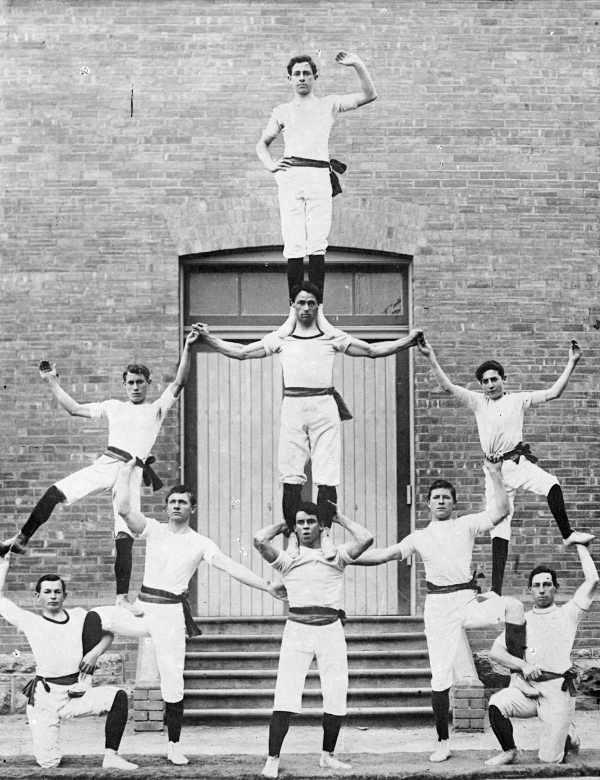 [Speaker Notes: No resources 
But people]
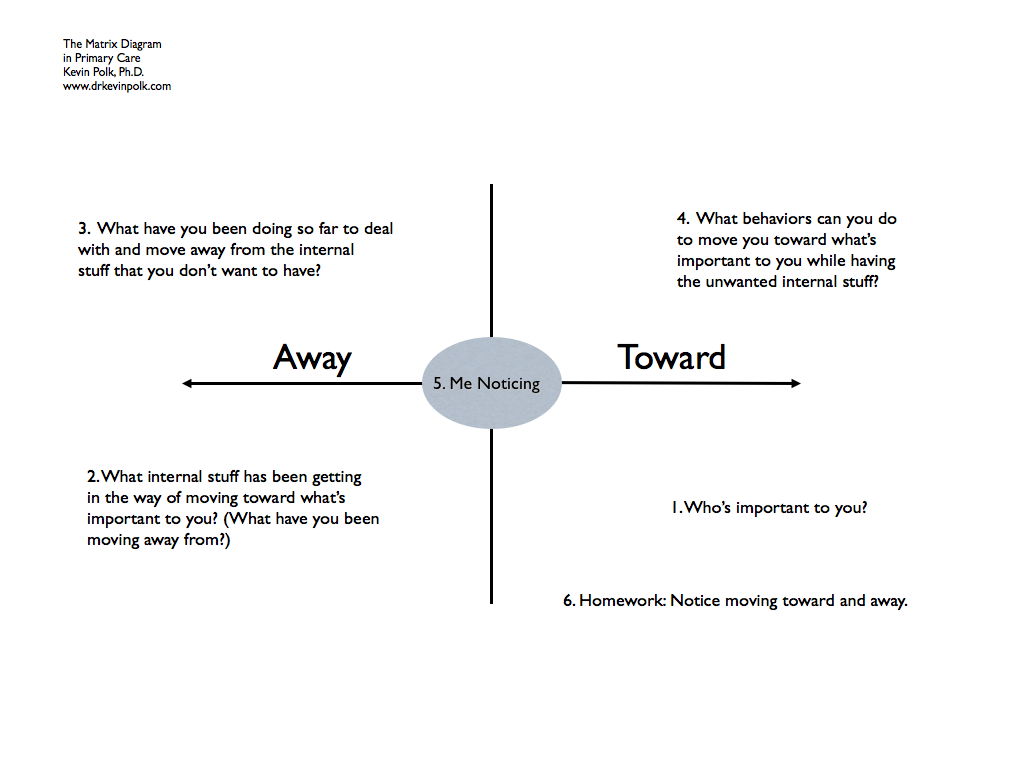 [Speaker Notes: The matrix]
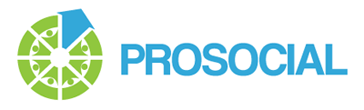 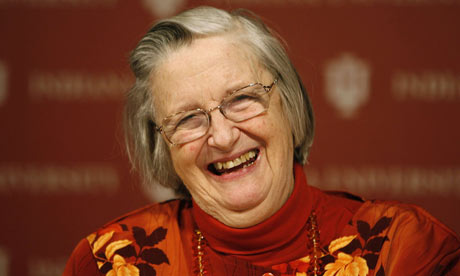 "Internet map 1024" by The Opte Project - Originally from the English Wikipedia. Licensed under CC BY 2.5 via Wikimedia Commons
[Speaker Notes: Power of networks]
Where to now?